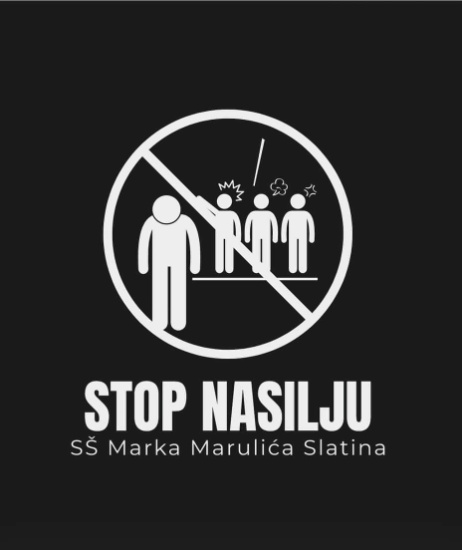 Stop nasilju
Srednja škola Marka Marulića Slatina

Reci NE nasilju !
Pregled međupredmetnog projekta STOP nasilju
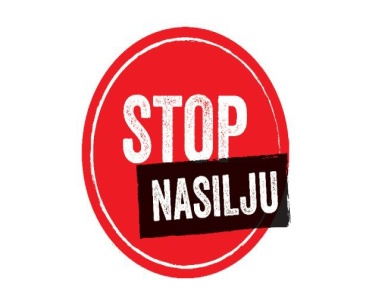 Međupredmetni projekt STOP nasilju koji se provodi u 1. a i 1. b razredu opće gimnazije započeo je 2. listopada 2019. godine, povezao je nastavne predmete: Hrvatski jezik, Informatiku, Tjelesnu i zdravstvenu kulturu i Engleski jezik kroz novu aktivnost učenika.
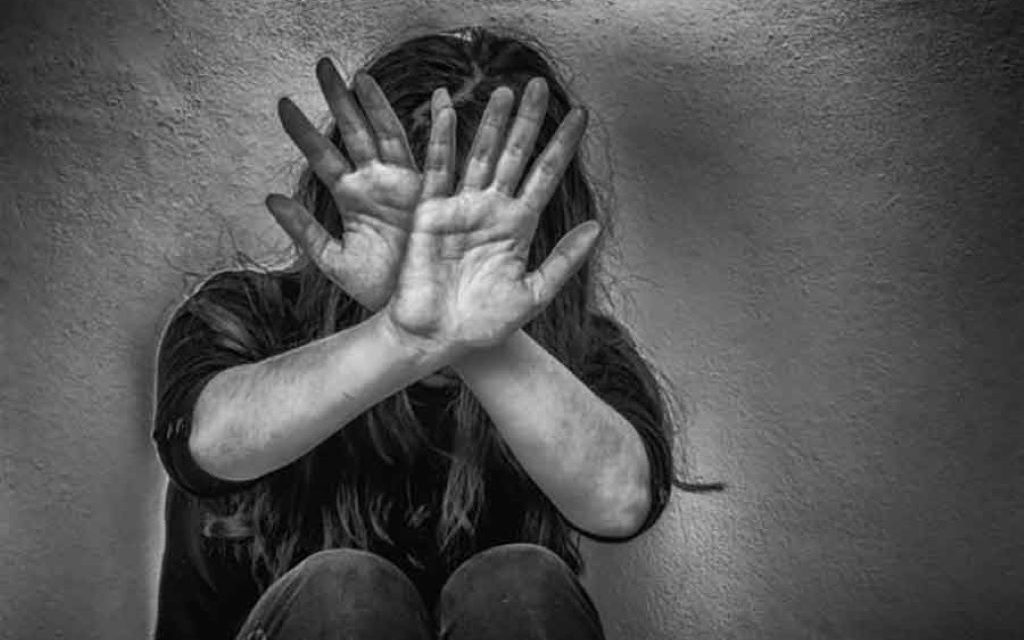 Provedba ankete za projekt STOP nasilju
Anketom o vršnjačkom nasilju željeli smo dobiti povratnu informaciju o svjesnosti i izloženosti vršnjačkom nasilju učenika naše škole.
     Na nastavi hrvatskoga jezika učenici su sastavljali anketu, a na nastavi Informatike pretvorili u digitalni oblik te pozvali ostale učenike da ju ispune na web stranici škole. Upute i koordinaciju s učenicima oko realizacije ankete provele su profesorica hrvatskog jezika Željka Orban i profesorica informatike Ksenija Rastija.
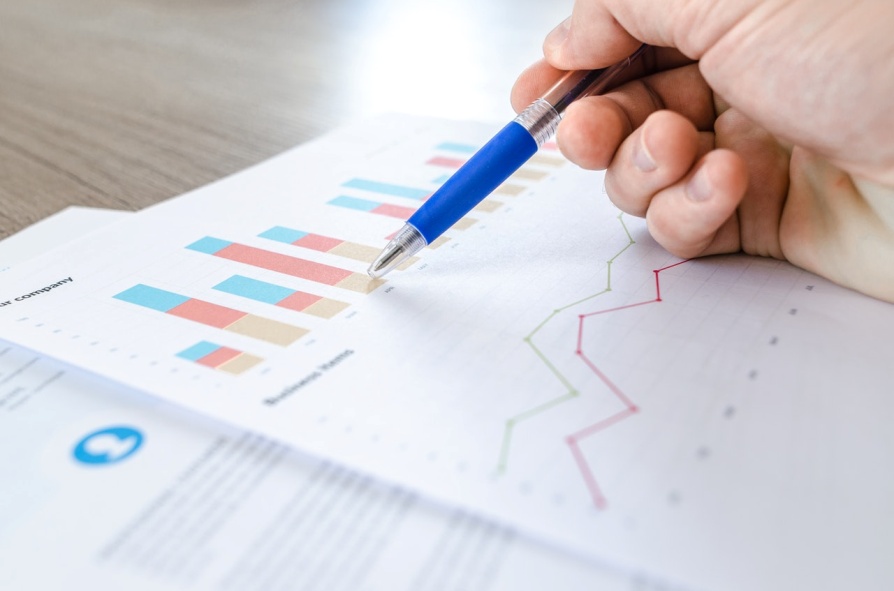 Praćenje dnevnih medija (zastupljenost vijesti o nasilju)
Učenici su dobili zadatak pratiti dnevne medije te svaki
dan bilježiti nove podatke koji su vezani uz nasilje, a
nakon toga napraviti videozapis na temelju prikupljenih 
podataka.
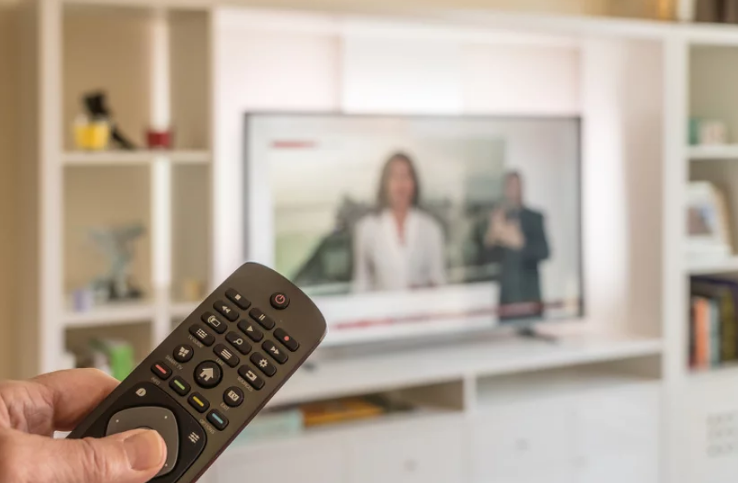 Poruke protiv nasilja- STRIP
Učenici su dobili zadatak prikupiti te napisati poruke na temu vršnjačkog 
nasilja, a neke od prikupljenih poruka prikazati u obliku stripa 
(u digitalnom alatu) od najmanje 10 sličica.
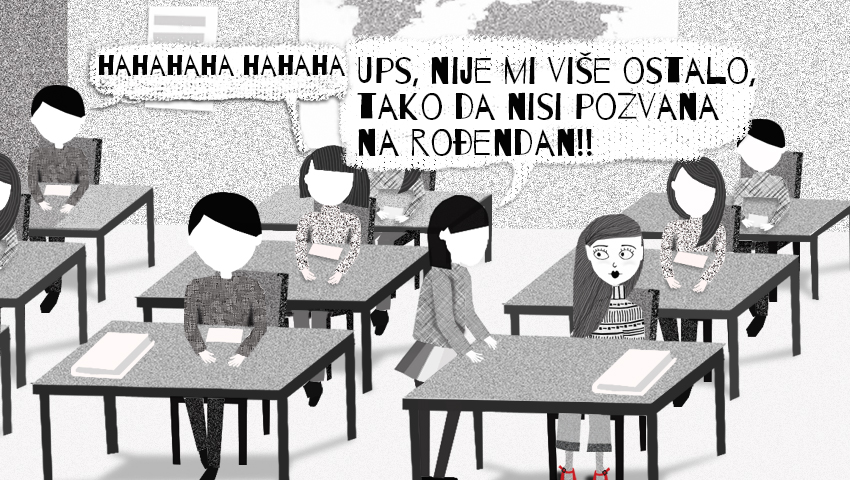 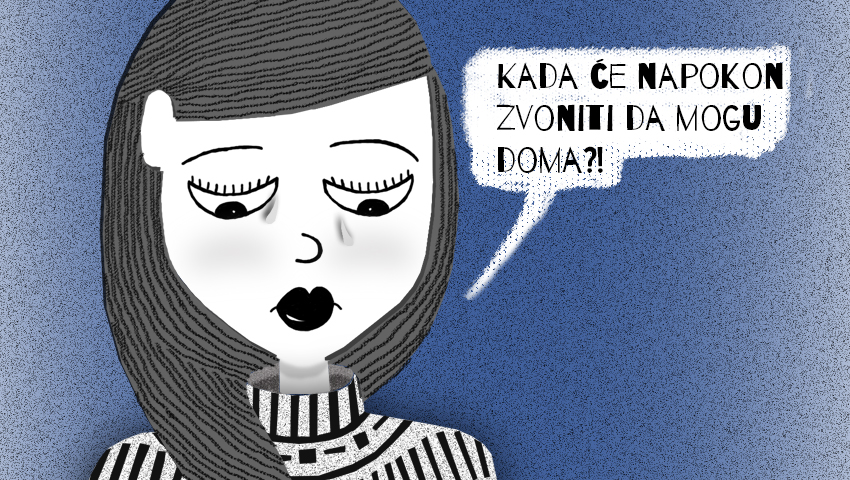 Međupredmetne aktivnosti
Projekt STOP nasilju na nastavi Informatike; debata, cyberbullying, izradba plakata.
Interaktivno predavanje na satu Tjelesne i zdravstvene kulture vezano uz Fairplay 
igru u određenom sportu, ali ne samo vezano uz sport, nego i za svakodnevni život.
Suradnja s učenicima OŠ Josipa Kozarca u kojoj su sudjelovali učenici iz 1.B 
razreda gimnazije.
Sat Engleskog jezika na kojemu smo primjerom prikazali nasilje te kako ga 
zaustaviti.
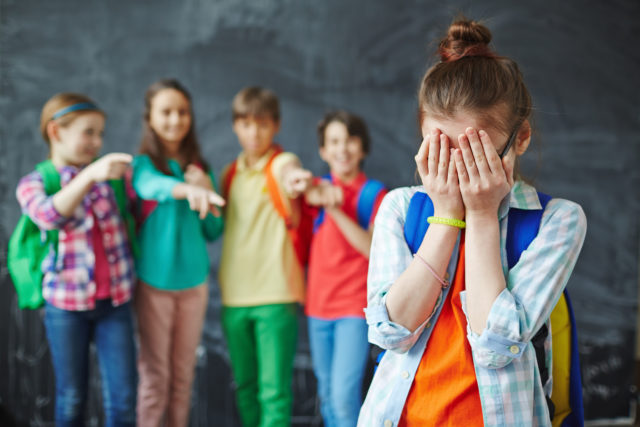 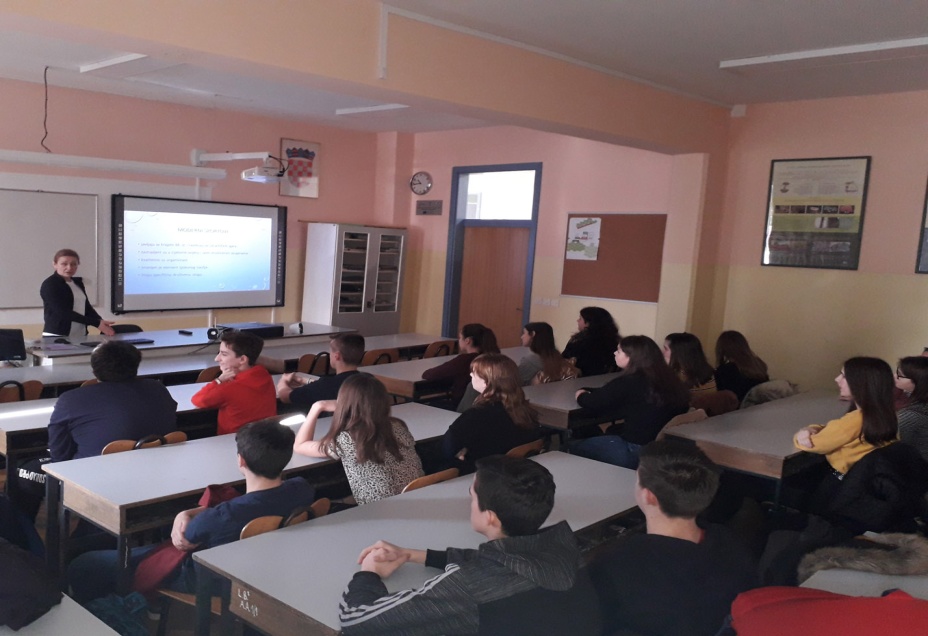 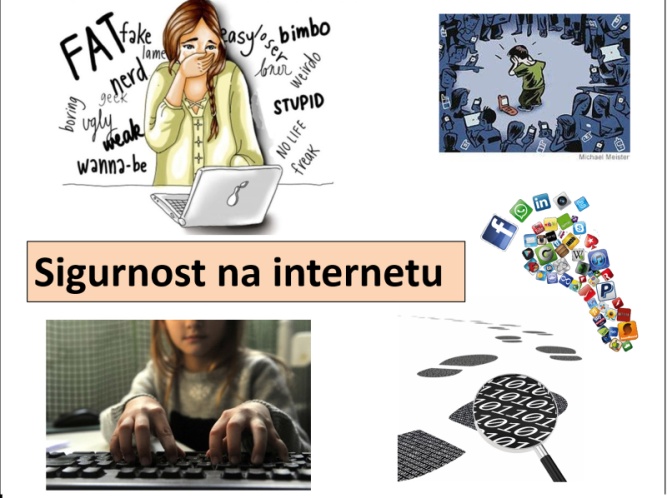 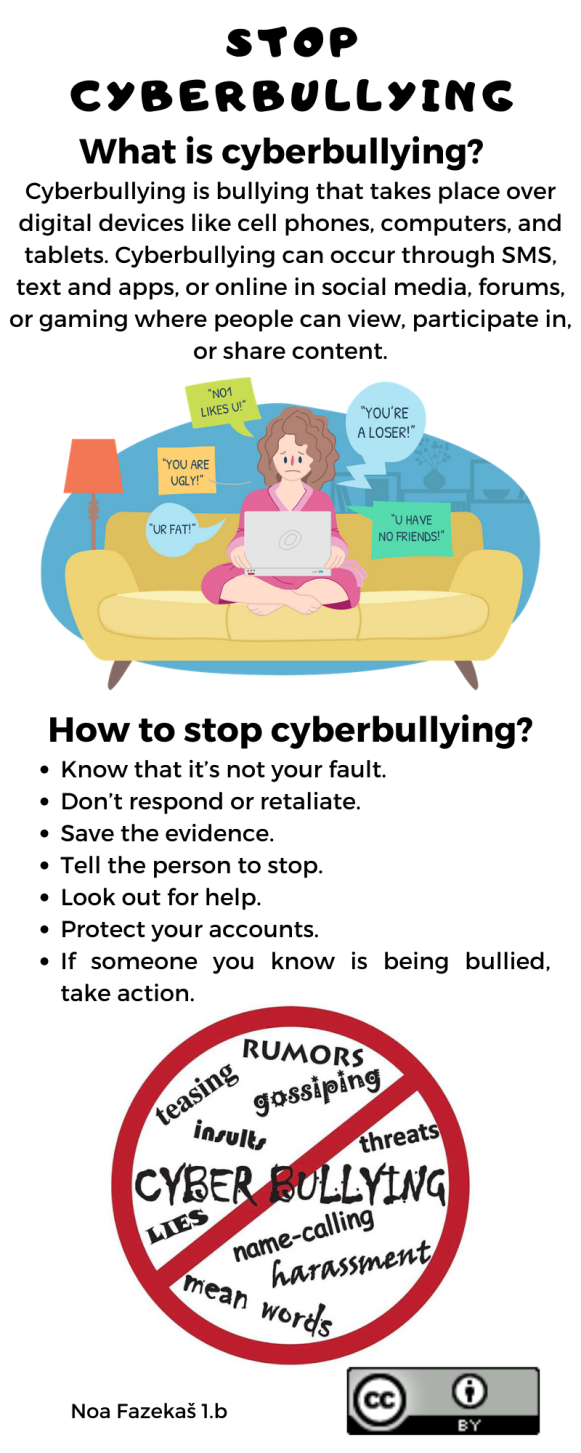 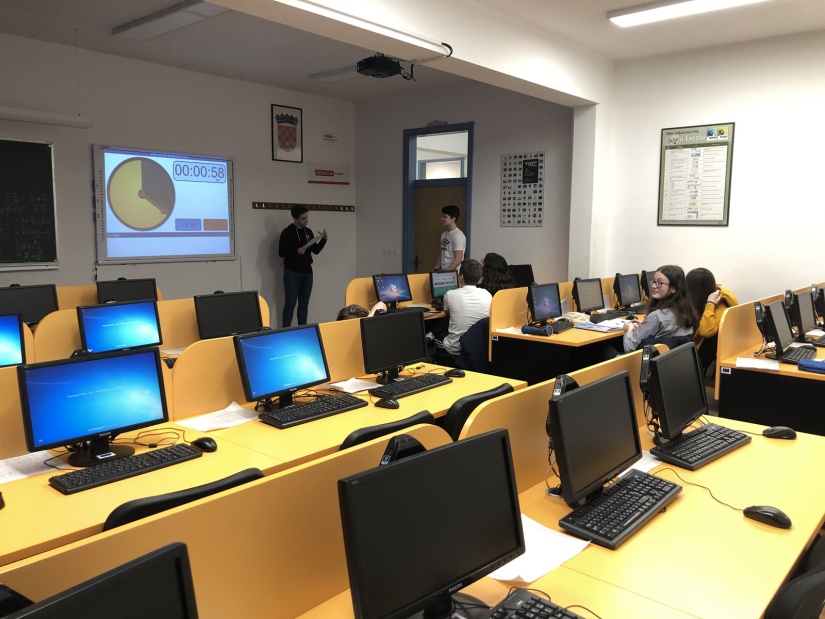 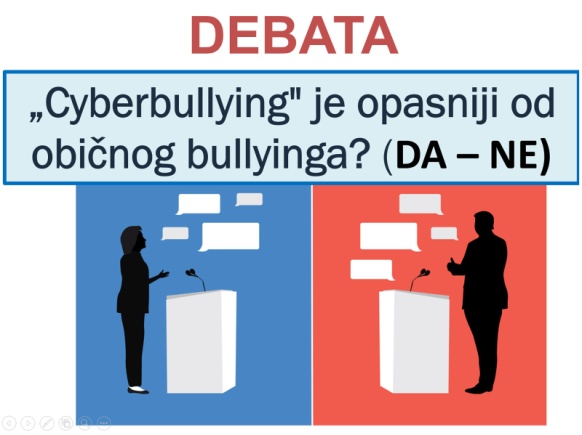 Završetak projekta
Na kraju ovog projekta točnije 26. 2. 2020., obilježavanjem  Dana ružičastih majica svi učenici prvih razreda prezentirali su svoje radove i tako smo uspješno završili ovaj projekt pod nazivom STOP nasilju. Svatko od učenika  imao je neku vrstu zadatka kako bismo se upoznali s tim problemom u školi, ali i u svakodnevnim životnim situacijama. 
Zaključili smo kako nasilje nije i ne treba nikada biti ničije rješenje.
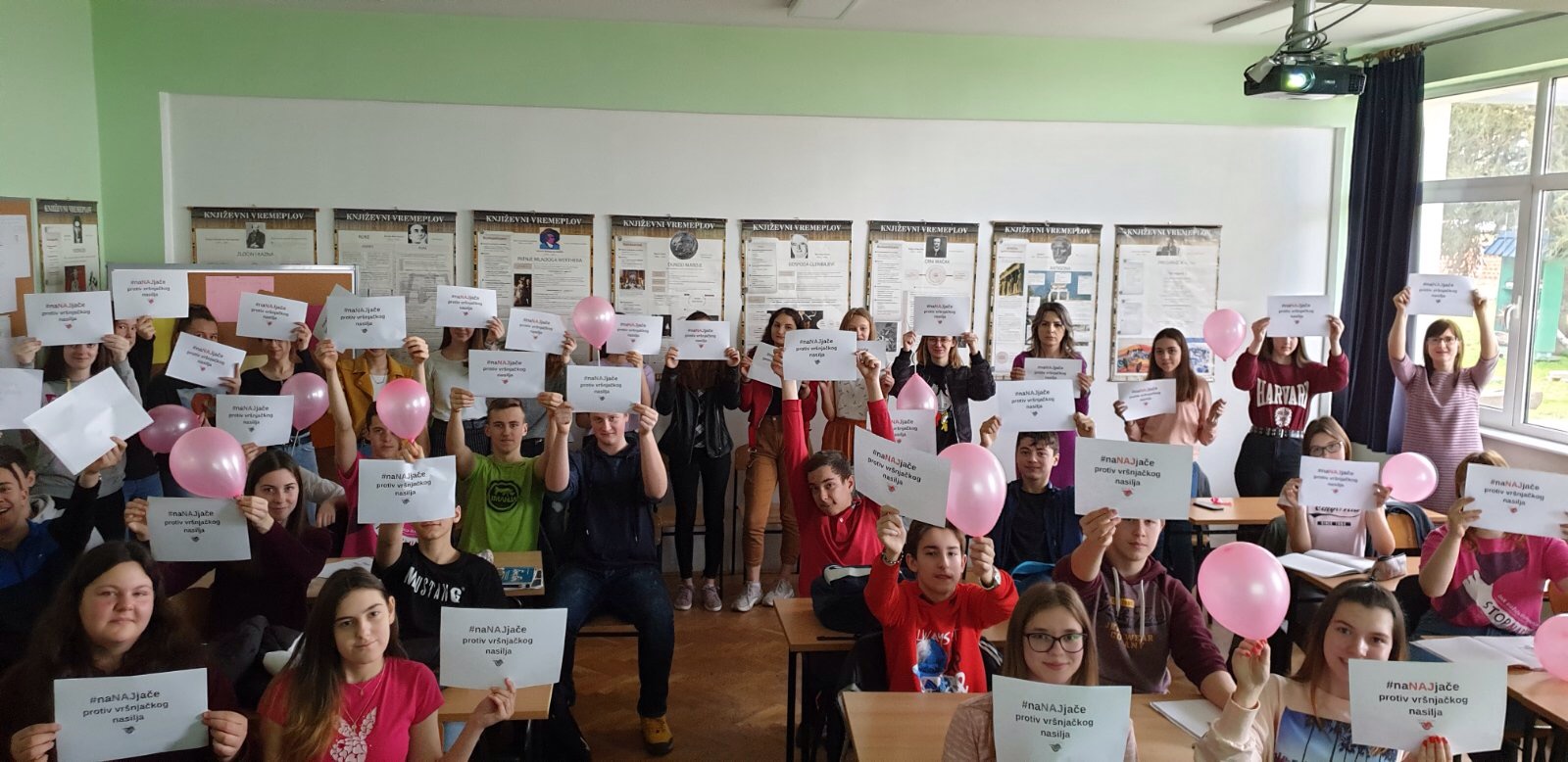 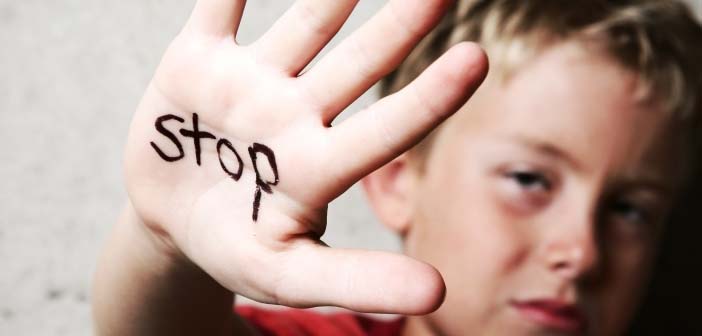 Kraj
Izradili: marko bogojević I MATIJA POHIBA, 1.b